Windows Azure -palvelualustan mahdollisuudet liiketoiminnalle
16.12.2009
Agenda
8:30 Aamiainen
9:00 Tervetuloa, Mika Okkola ja Juhani Vuorio, Microsoft
9:10 Cloud Computing – Merkitys ohjelmistoteollisuudelle, Mika Okkola, Microsoft
Mitä muutoksia pilvipalvelut tulevat aikaansaamaan ohjelmistoteollisuuden toiminta- ja toimitusmalleissa. Miten pilvipalvelut muokkaavat asiakkaiden osto- ja käyttötottumuksia.
9:30 Microsoft Azure palvelualusta, Juhani Vuorio, Microsoft
Tuotantoversion ominaisuudet
Kaupallinen malli ja hinnoittelu
Kansainväliset referenssit
Roadmap
10:30 Tauko
10:45 Sopima – Liiketoimintaa palvelujen päälle, Jaan Apajalahti/Markus Mikola, Sopima
Kokemuksia liiketoiminnnan rakentamisesta Azure palvelualustan varaan. Millaista on myydä pilvipohjaista sovelluspalvelua? Mikä asiakkaita askarruttaa? Mitä hyötyä pilvipohjaisesta toimitusmallista on?
11:15 Pilvipalveluihin kytkeytyviä ratkaisuja, Nicklas Andersson, eCraft
Kokemuksia ratkaisujen rakentamisesta Azure palvelualustaa hyödyntäen. Millaisia vaikutuksia pilvipalvelujen hyödyntämisellä on ratkaisun suunnitteluun ja ominaisuuksiin?
Cloud Computing Merkitys ohjelmistoteollisuudelle
Mika Okkola
Johtaja, Kehittäjä- ja alustayksikkö
Microsoft Oy
Määritelmä
“Cloud computing is a style of computing where scalable and elastic IT-related capabilities are provided "as a service" to customers using Internet technologies.”

-Gartner  2009
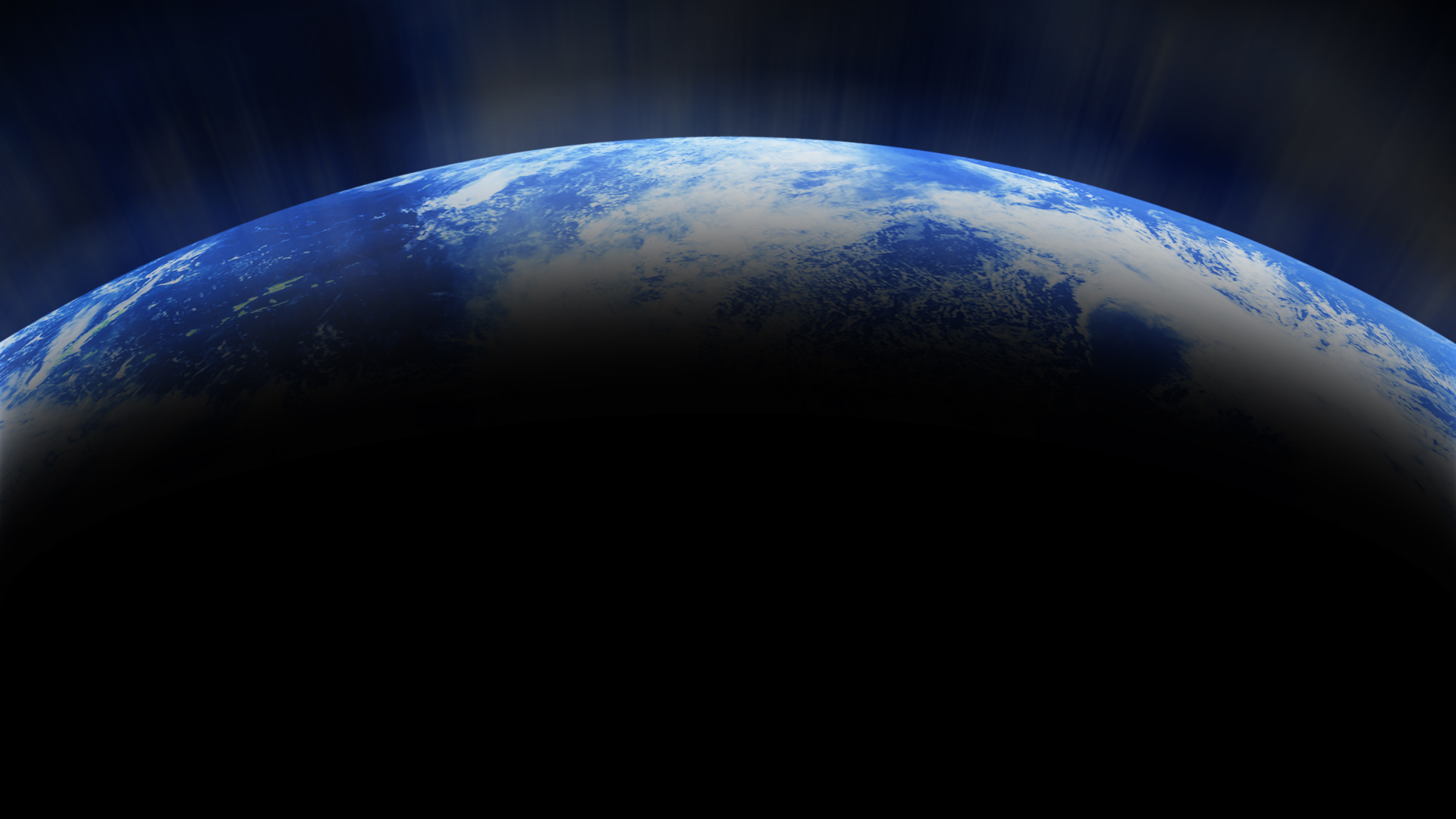 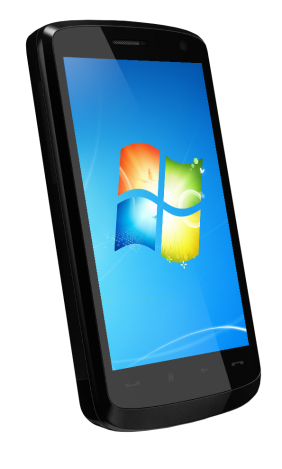 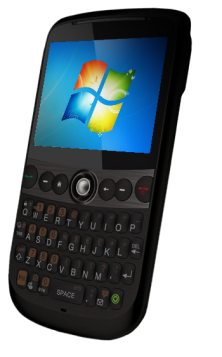 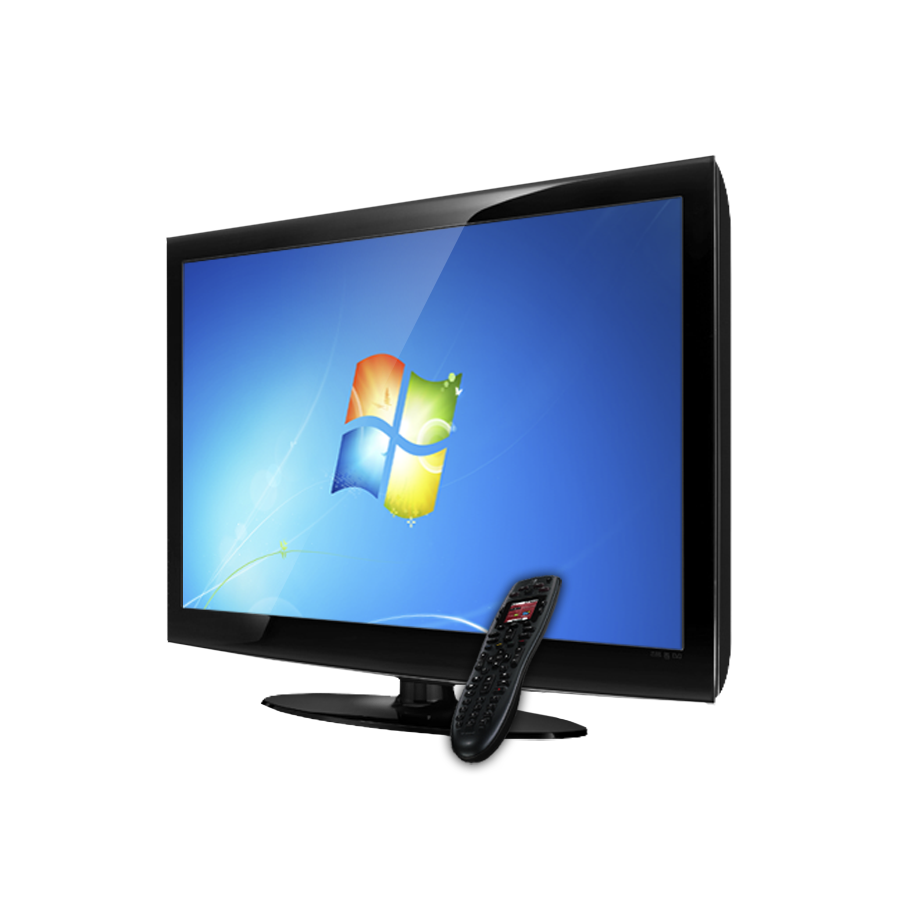 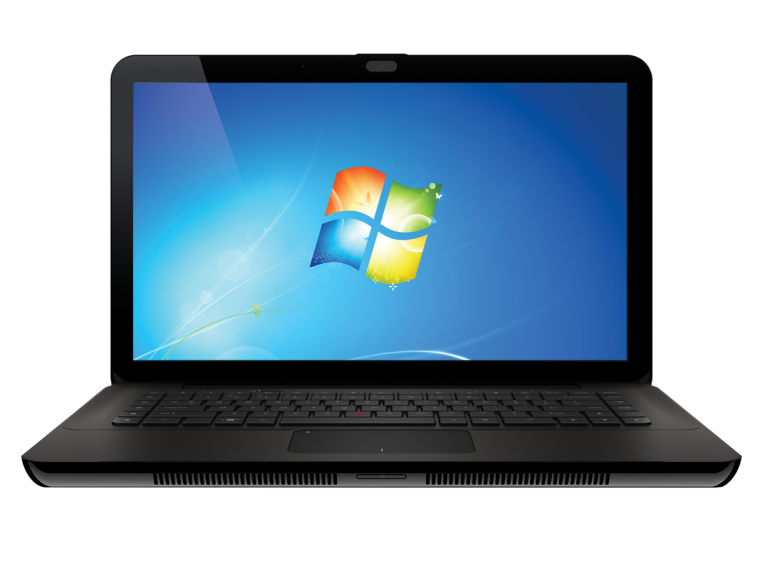 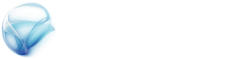 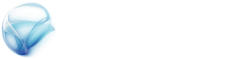 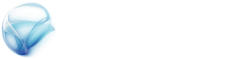 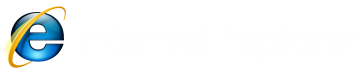 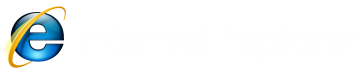 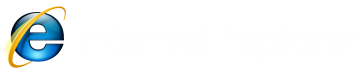 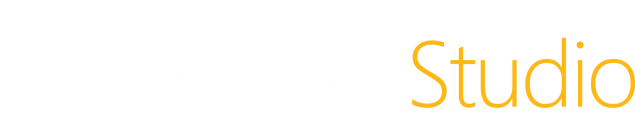 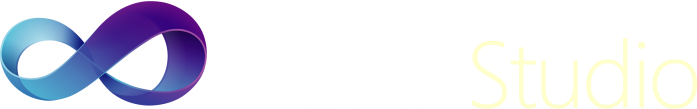 [Speaker Notes: Nykyaikainen ohjemointiympäristö on monimutkainen – palvelin, pc, selain, mobiili, TV ja pelit. 
Monimutkaisuudesta kaiken pitäisi voida toimia yhdessä ja olla käyttälle helppokäyttöistä. 
Kaikki voivat myös käyttää pilvipalveluita.

Three screens and the cloud - Kolme näyttöä ja pilvi

Saumaton käyttäjäkokemus mobiilissa, pc:llä ja isolla näytöllä

Olemassa olevan osaamisen ja investointien hyväksikäyttö myös silloin kun tehdään sovelluksia pilveen.]
Pilvipalvelun edut ohjelmistotalolle
Lisää tuloja ja/tai vähemmän kuluja:

SaaS – uusi ansaintamalli
Ei alkuinvestointia
Nopea käynnistys ja skaalaus (fail fast – scale fast)
Jakelun helppous
Yhdistelmäratkaisut – osa omissa tiloissa tai hostattuna – osa pilvessä
[Speaker Notes: A hybrid model will and should dominate for the next 10 years - Gartner]
“Uusi” Todellisuus
Taantuman jälkeisessä maailmassa liiketoiminnan tavoitteet ja niiden tukeminen on entistä tärkeämpää.
Kulu-kontrolli
Uusi innovaatio
Tuottavuuden
lisääminen
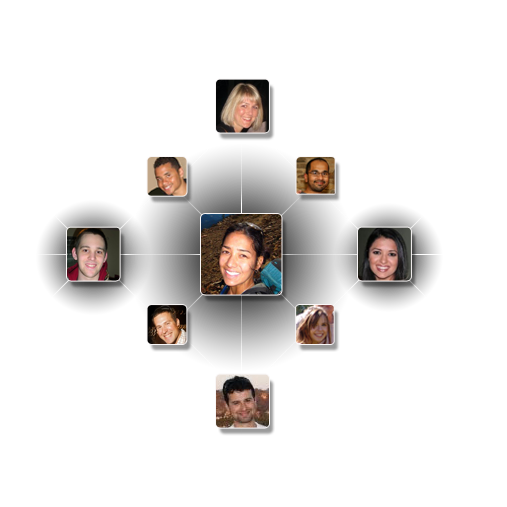 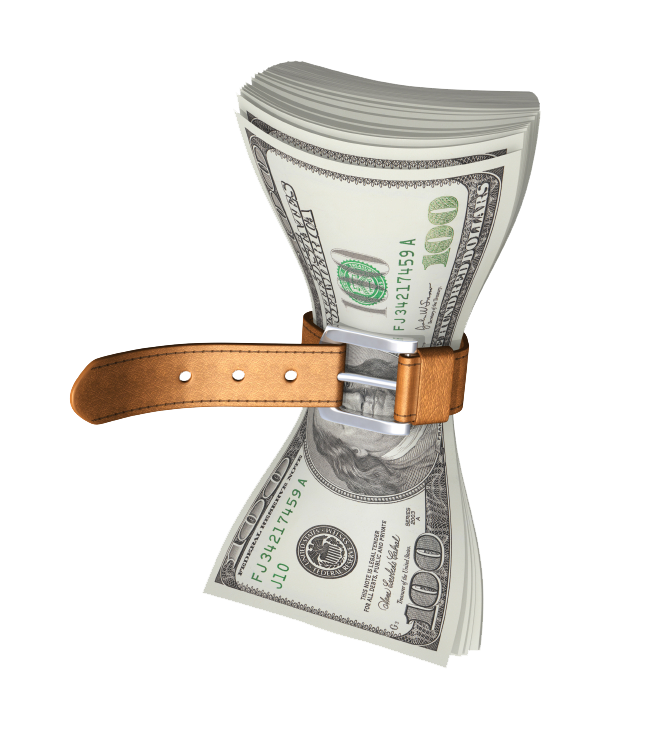 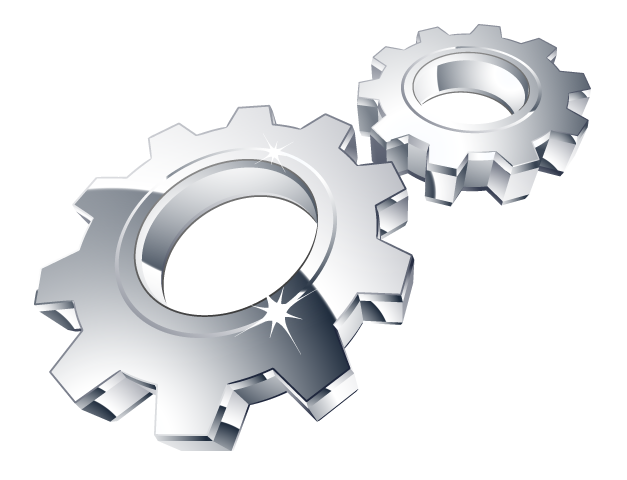 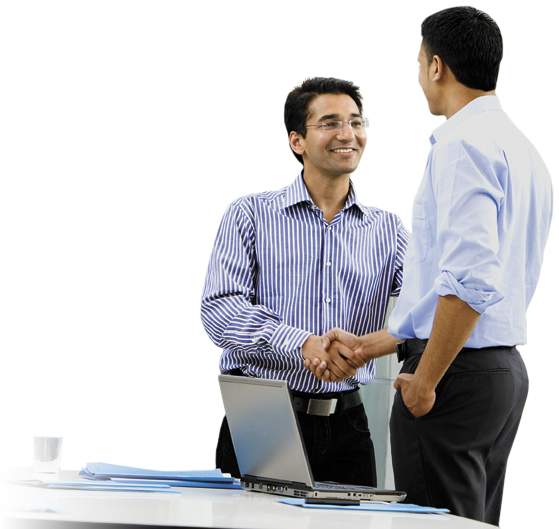 Yksilöiden tuottavuus
Uusien mahdollisuuk-sien tunnistaminen
Operatiivisten kulujen tasapainottaminen
[Speaker Notes: Muutokselle ja uudelle ajattelulle on kysysntää. Asiakkaat vaativat enemmän.]
Muutos kohti “palveluliiketoimintaa”
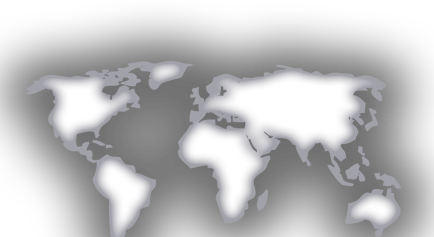 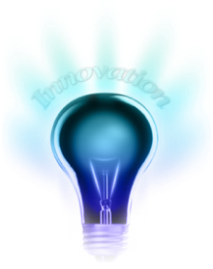 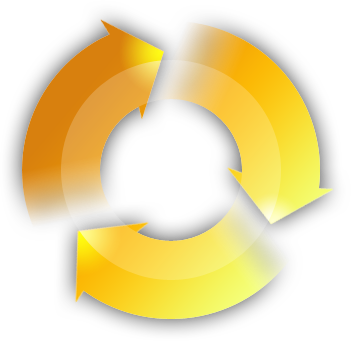 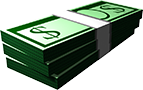 Hankintatavat
Business 
Case
Palvelun
halllinta
Lisää ketteryyttä, nopeampi ROI japarempi TCO
Alhaisempi kynnys ja joustavammat maksukäytännöt
Vähennä hallinnan monimutkaisuutta ja kustannuksia
Molempien vaikutusten ymmärtäminen
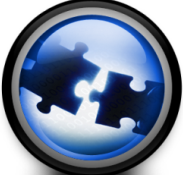 Liiketoiminta
Teknologia
Optimaaliset työkuormat pilvipalvelulle
“Nopea kasvu“
“On and Off “
Inactivity
Period
Compute
Compute
Average Usage
Usage
Average
Time
Time
On-off –työkuormat (esim. eräajot)
Ylikapasiteetti menee hukkaan
Time-to-market voi olla haasteellinen
Menestyvän palvelun pitää kasvaa/skaalautua
Kasvun ylläpitäimen on iso haaste IT:lle
Käyttöönoton hallittavuus ja vaatima aika
“Ei-ennusttetava piikki“
“Ennustettava piikki“
Compute
Compute
Average Usage
Average Usage
Time
Time
Odottamanton/suunnittelematon piikki kuormassa
Yllättävä piikki vaikuttaa suorityskykyyn
Kapasiteettia ei voi varata äärimmäiseen tapauksiin
Mikrotrendit palvelun jaksotuksessa
Ennakoitavat piikit kuormituksessa
IT:n monimutkaisuus ja tarpeeton kapasiteetti
Windows Azuren hyödyt
Nopea time-to-market ja käyttöön perustuva veloitus
Omissa tiloissa olevien sovellusten edullisempi kehittäminen ja laajentaminen
IT-hallinnan vaivan ja kustannusten pienentäminen
Nopea reagointi liiketoiminnan ja asiakkaiden vaatimuksiin
Resurssien skaalattavuus tarpeen mukaan –ylös tai alas
Mahdollisuus käyttää laskentakapasiteettia vain tarvittaessa
Vähemmän energiaa operatiivisten resurssien ja rajoitusten hallintaan
Ei tarvetta laitehallintaan
Pilvisovellusten kehittäminen vanhoilla tutuilla kehitysvälineillä
Yhdenmukainen kehitys- ja hallintaympäristö omissa tiloissa  tai  pilvessä
Yhdenmukainen kehittäjä- ja  hallintakokemus omissa tiloissa tai pilvessä
[Speaker Notes: Gartner annual Application Architecture, Development and Integration (AADI) Summit in Las Vegas viime viikolla

“Microsoft offers the most ambitious cloud strategy of any vendor. The Windows Azure platform shows a shift in Microsoft’s strategy to the Web and cloud computing. This approach is visionary and pragmatic, expanding Microsoft’s ‘software + services’ approach to all offerings, and affecting all Microsoft products for the next decade. Rather than a vision that reduces client and on-premises solutions requiring new developer tools and languages, Microsoft focuses on bringing .NET developers to the new paradigm (of cloud) and blending on-premises solutions with the cloud. Going forward, we see the advancements of Windows Azure showing up in Windows Server.”]
Kiitos.